Международные отношения: дипломатия или войны?
Учитель ГБОУ № 363 Степанова-Казаринова Е.В.
Проверка Д.З.
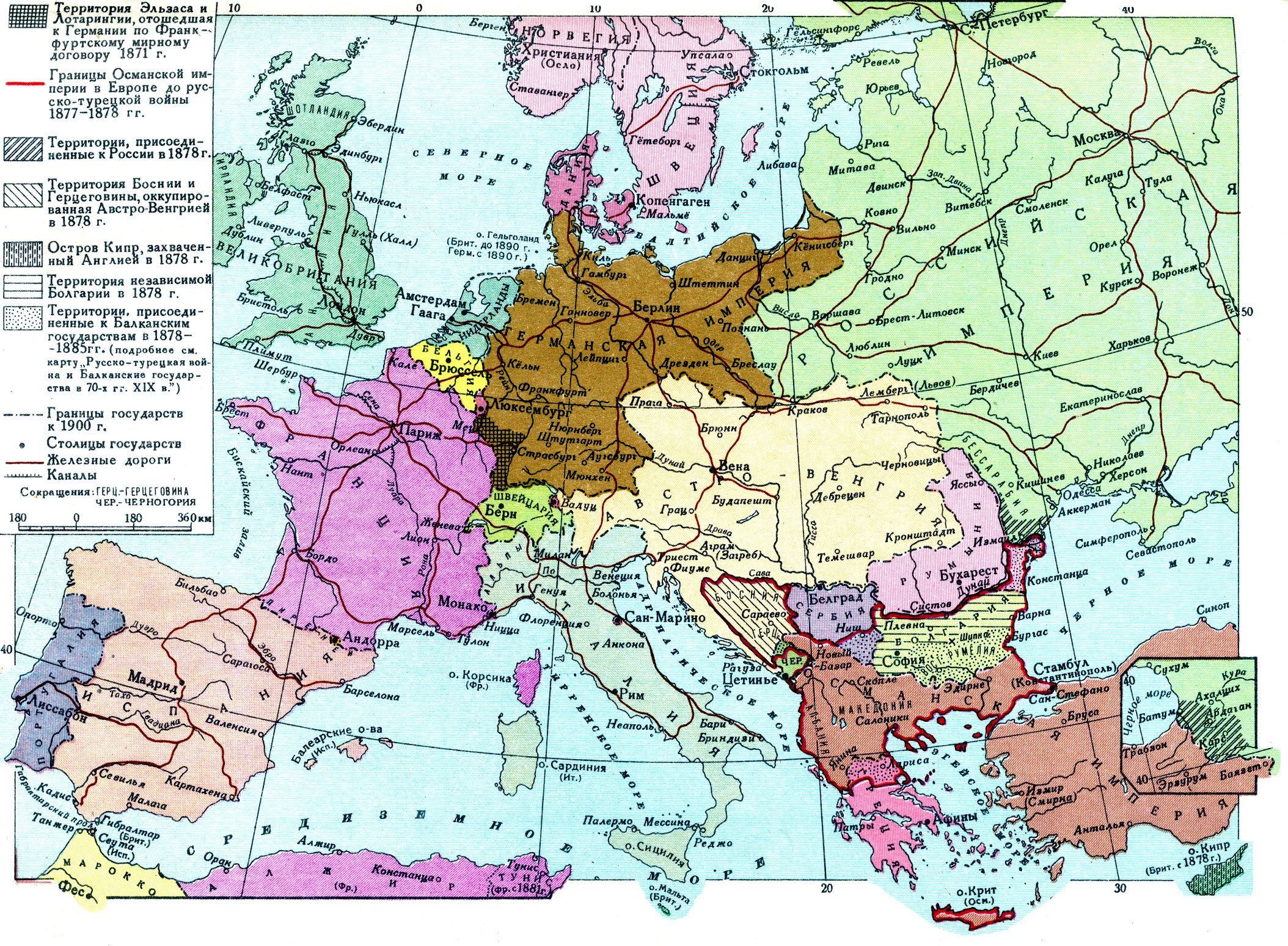 1. Начало распада Османской империи.
Османская империя в к. XIX веке притягивала к себе взгляды европейских государств. Австро-Венгрия, Германия, Россия, Франция и Англия вели здесь  борьбу за сферы влияния.
Рассмотрите карту, найдите территорию Османской империи.
Османская империя постепенно теряла свои территории.
1861 г. Пришлось признать образование Румынии (из объединившихся Молдавии и Валахии), при условии сохранения протектората от Турции.
После войны с Россией 1877-1878 гг. образовалось независимое государство Болгария.
Австро-Венгрия получила право оккупировать Боснию и Герцеговину.
Румыния стала полностью независимым государством, а Англия получила в управление о-в Кипр.
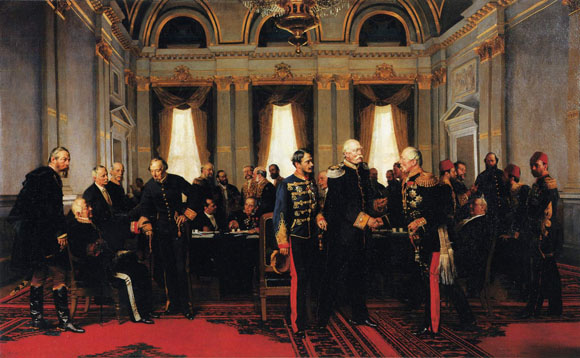 Медаль в память Берлинского конгресса.
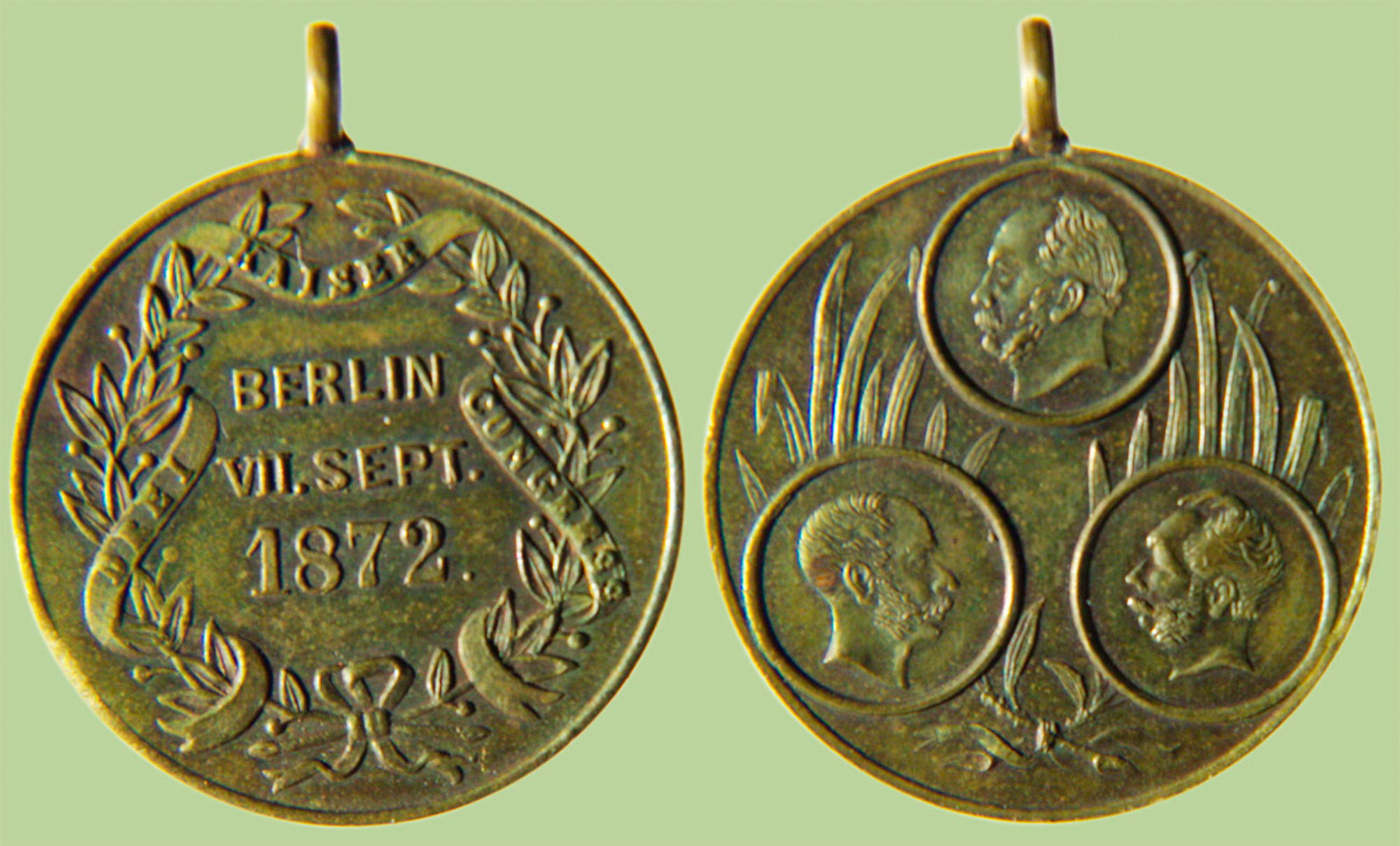 Подписанием Берлинского трактата завершился длившийся месяц Берлинский конгресс, созванный по требованию Австро-Венгрии и Англии. В конгрессе участвовали Россия, Австро-Венгрия, Великобритания, Франция, Германия, Италия и Турция
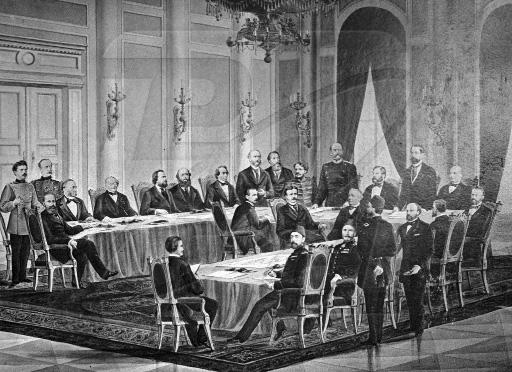 Самые острые внутри  балканские противоречия были не только не разрешены, но в чем-то и усугублены. Так, Сербии вместо Боснии были предоставлены территории, отобранные у Болгарии.
«Мы чувствовали себя висящими на краю пропасти».
Самостоятельная работа. Прочитайте статью учебника и объясните, что хотел сказать этой фразой французский писатель Р. Ролан. 
Заполните таблицу.
Переделить мир!
Англо-бурская война 1899-1902 г.
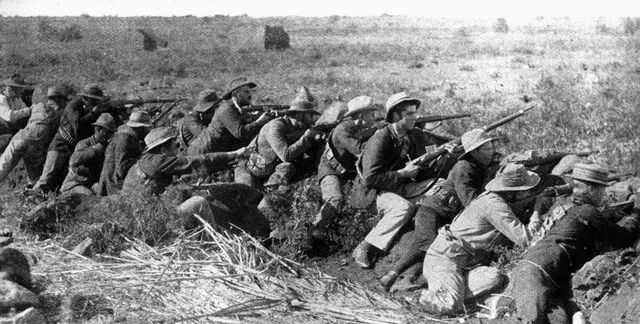 Англия стремилась захватить  богатые алмазами и золотом земли Трансвааля и Оранжевой республики.
Буры – это выходцы из Голландии, которые создали эти республики на юге Африки.
Не смотря на героическое сопротивление Англия захватила эти республики в 1902 году, а в 1910 году на их территории был создан британский доминион, в состав которого также вошли английские колонии Капская и Наталь.
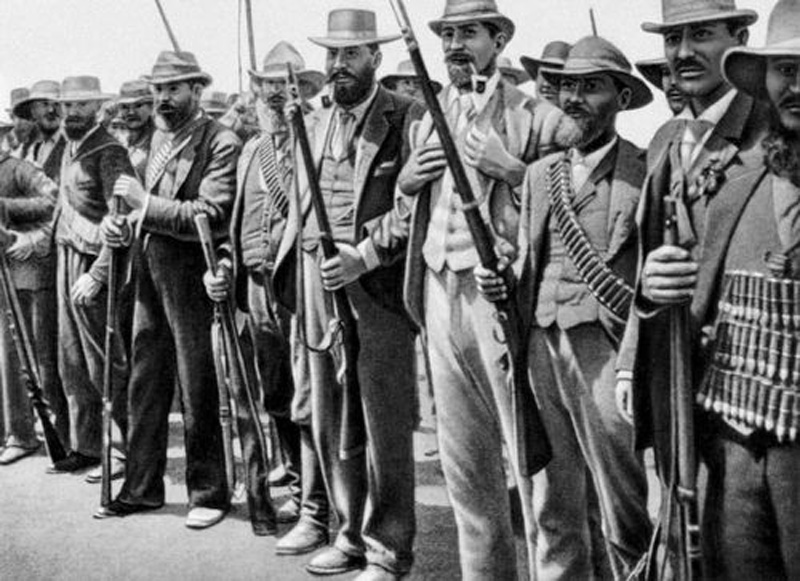 Создание военных блоков
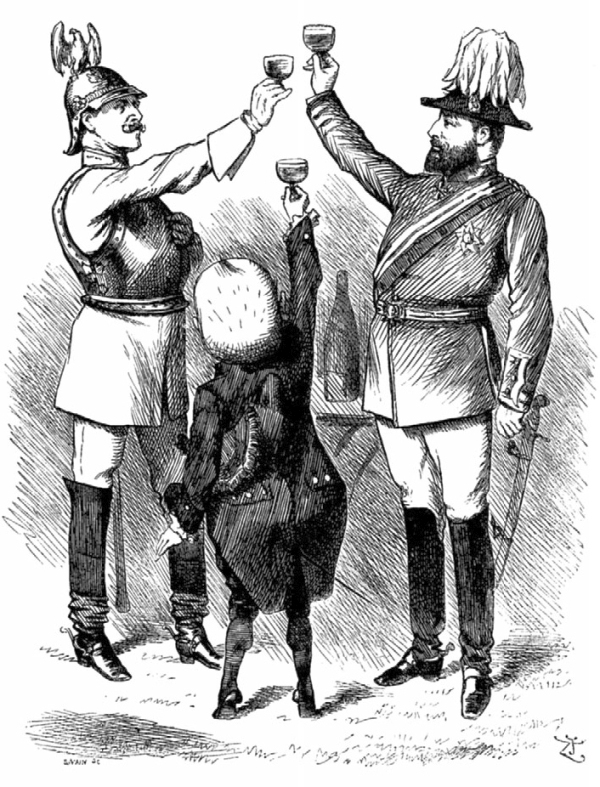 1882 год- создание в центре Европы прочного военного блока (вспомните какие государства вошли в Тройственный союз).
20 мая 1882 года Германия, Австро-Венгрия и Италия подписали секретный договор о Тройственном союзе.
Карикатура на Тройственный союз 1882 г. между Германией, Австро-Венгрией и Италией
Самостоятельная работа
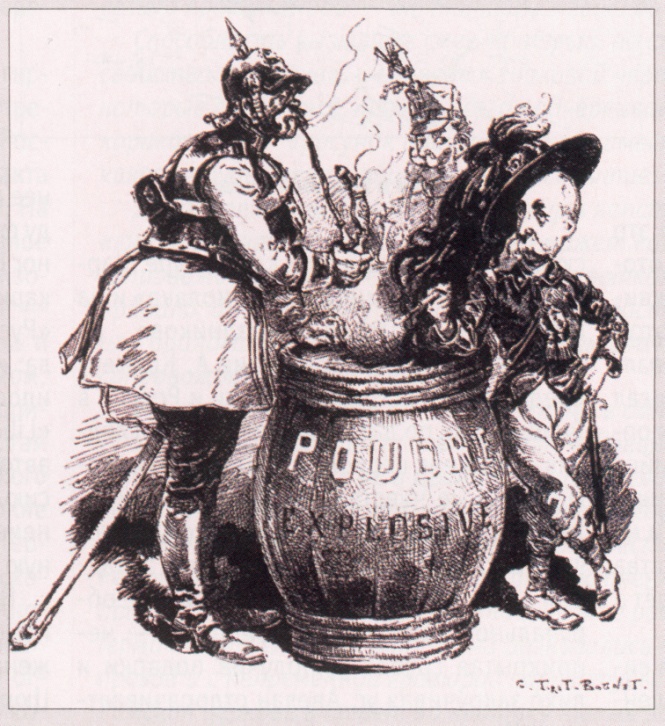 Прочитайте статью учебника и объясните, как вы понимаете принцип Бисмарка, сформулированный им в 1880 году : «Старайся быть втроём, пока миром правит неустойчивое равновесие пяти великих держав».
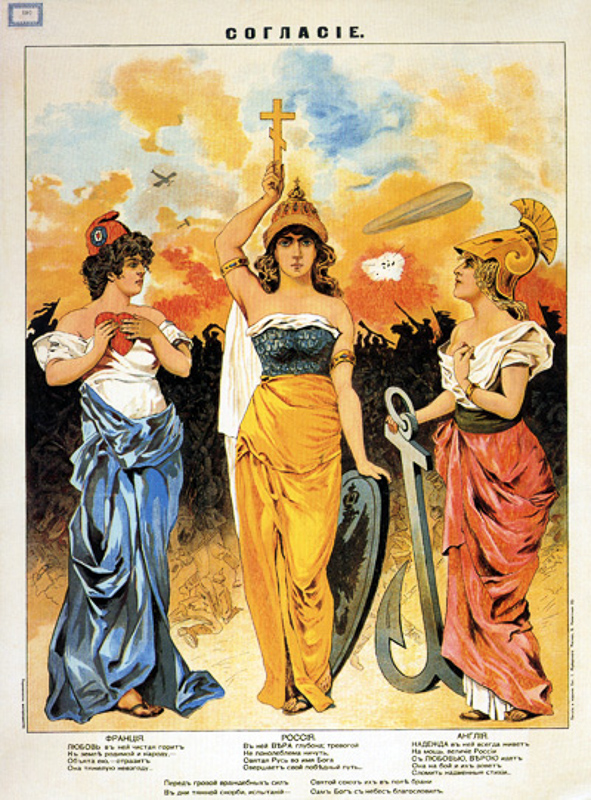 1893г. Россия и Франция заключили военный союз.1904 между правительствами Англии и Франции было заключено соглашение о разделе сфер влияния в Африке.Так было достигнуто «сердечное согласие»- Антанта (от французского «согласие»). 1907 году было достигнуто соглашение между Англией и Россией об Иране, Афганистане и Тибете.Эти договоры заложили фундамент  Тройственного согласия, или Тройственной Антанты.
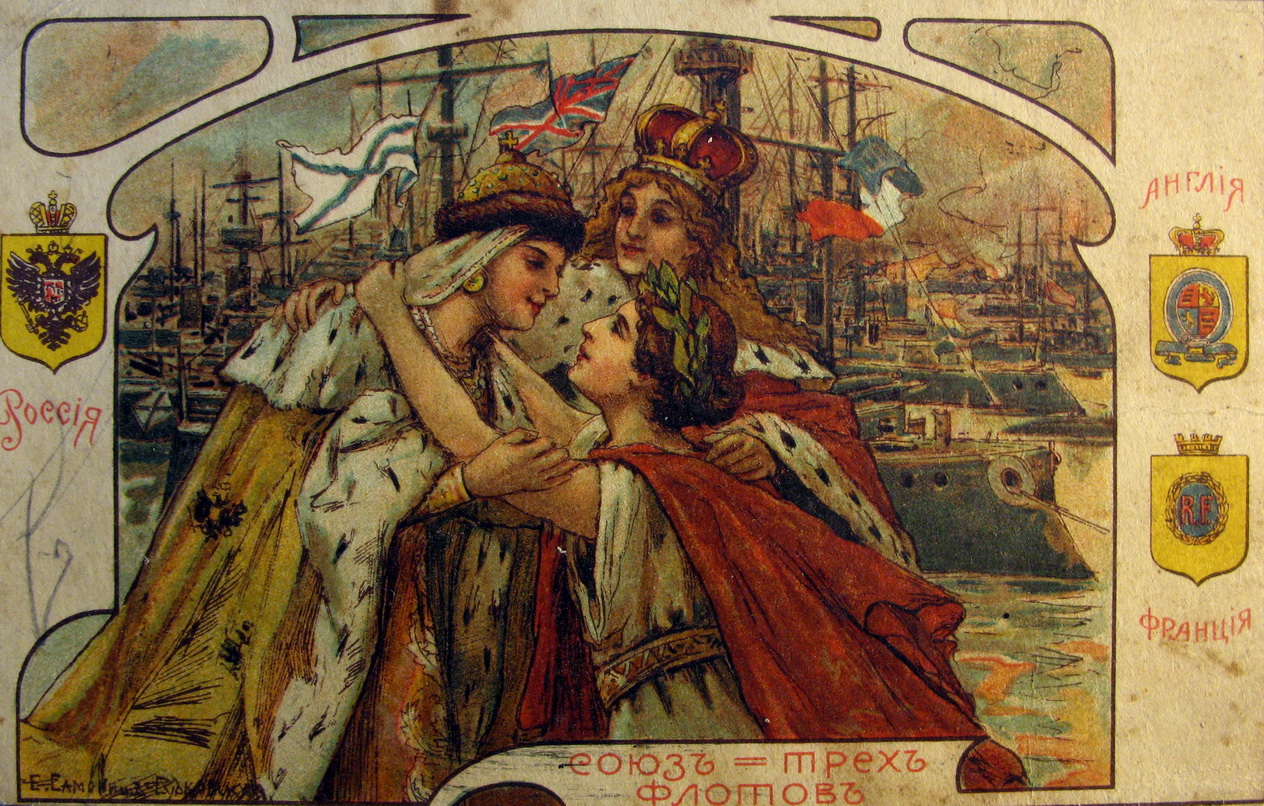 Балканские войны
1912 и 1913 гг. вспыхивают две войны на Балканах. Самостоятельно прочитайте учебник и запишите в тетрадь:
Пацифистское движение – самостоятельная работа.
Что такое пацифизм?
Укажите причины его возникновения.
Что произошло в 1889 году в Париже?

Какую роль в борьбе против войн играл II интернационал?
Когда был создан II интернационал?
Первый международный конгресс пацифистских организаций.
Пацифистское движение
Николай II выступил с инициативой «государственного пацифизма» — созыва международной конференции, дабы ограничить «развитие современных вооружений». Одной из причин такого предложения России стало чересчур активное наращивание военного потенциала Германией.  И в 1899 году первая в истории человечества международная конференция по разоружению открылась в нидерландской Гааге, проработав c 18 мая по 27 июля.
Источники:
Берлинский конгресс - http://www.unique-canvas.com/media/images/popup/werner-von-anton--der-kongress-zu-berlin-ueberarbeit-795238.jpg
Медаль  в память Берлинского Конгресса- http://old.alabin.ru/ncollection/collect/003/0043/0003/0007_1.jpg
Берлинский трактат - http://the deep.tk/news_portal/upload/graf/0002/121593275863c659e54c617be069435f6691bb0cd6.jpg
1 Карикатура - https://www.litres.ru/static/bookimages/20/12/92/20129250.bin.dir/h/i_004.jpg
2 карикатура на Тройственный союз - http://www.metod-kopilka.ru/images/doc/46/41363/6/hello_html_4cc32e75.jpg
Антанта - http://static.englishdictionary.education/800/triple-entente.jpg
Антанта 2 - https://greateurope.files.wordpress.com/2015/06/7.jpg
Д.З.   § 31, отвечать на вопросы в конце параграфа.